All-Campus Zoom
September 24, 2021
Equity Alliance: Accountability for Racial Equity in Educational Outcomes
Gio Sosa, Cyndie St. Jean, Carrie Audet, and Deborah Wasbotten
One Book/One College: Ta-Nehisi Coates: Between the World and Me
Kay Weiss
SBCCD Director of Diversity, Equity & Inclusion
Aysia Brown
Enrollment Update & Planning for Spring
Keith Wurtz
SBCCD Vaccine Resolution
Kevin Horan
Agenda
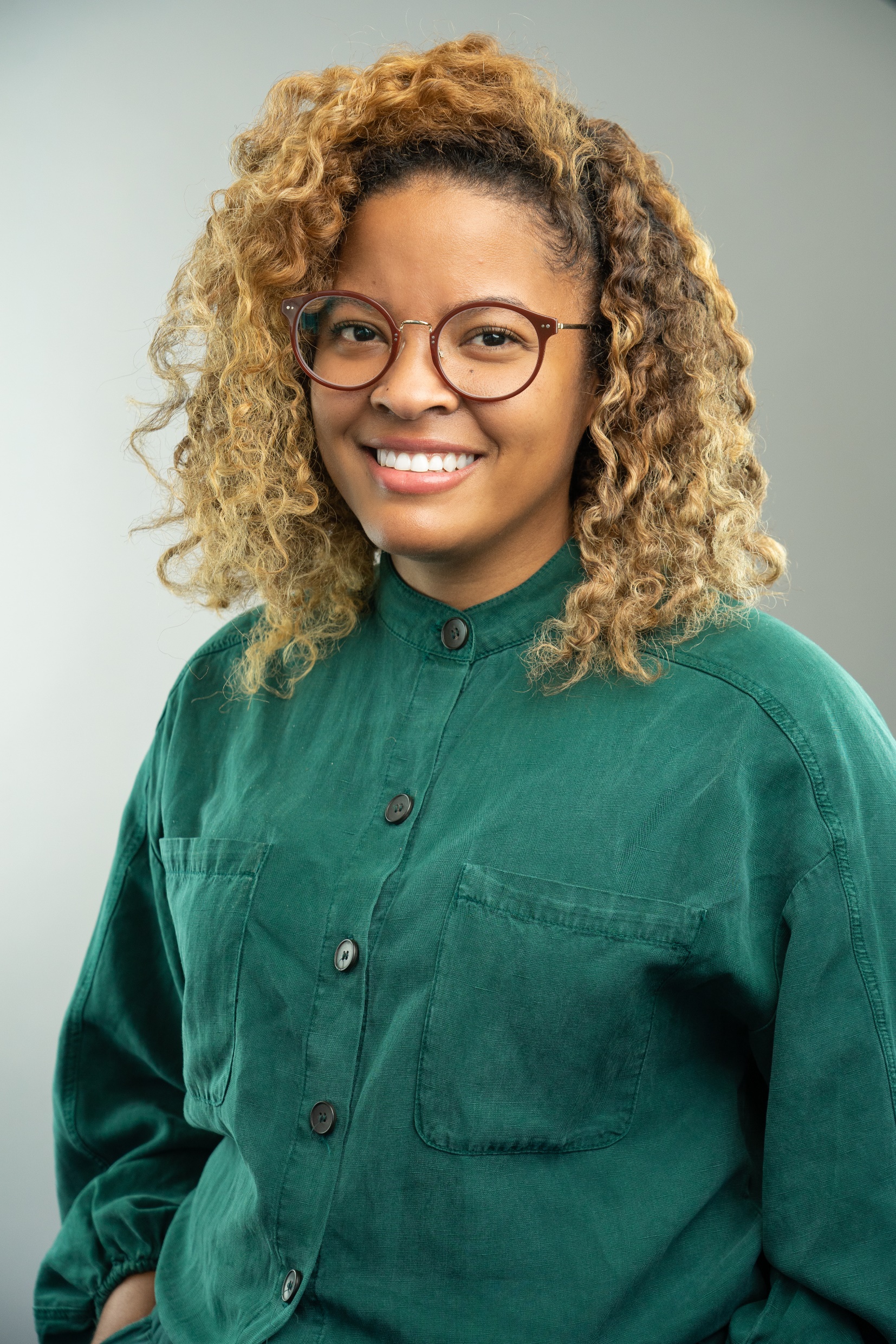 Welcome!
Aysia Brown, MA
Director of Diversity, Equity & Inclusion
SBCCD
Requires Compromise from all sides

Requires Empathy from all sides

Is intended to create and maintain a safe working environment for all personnel

Is intended to create and maintain a safe learning environment for all students
Vaccine Resolution
Require students participating in on-site, in-person instruction & support services to provide evidence of fully vaccinated status by January 7th

Require all employees to provide evidence of fully vaccinated status by January 7th
The impact of this must be negotiated with CSEA, CTA, POA, and Mgmt Association

Staff to negotiate the addition of a 3rd exemption “strongly held beliefs”

Tracking, Costs & Logistics
ALL TBD
Will be on Board Agenda as standing information update
Vaccine Resolution
Q&A